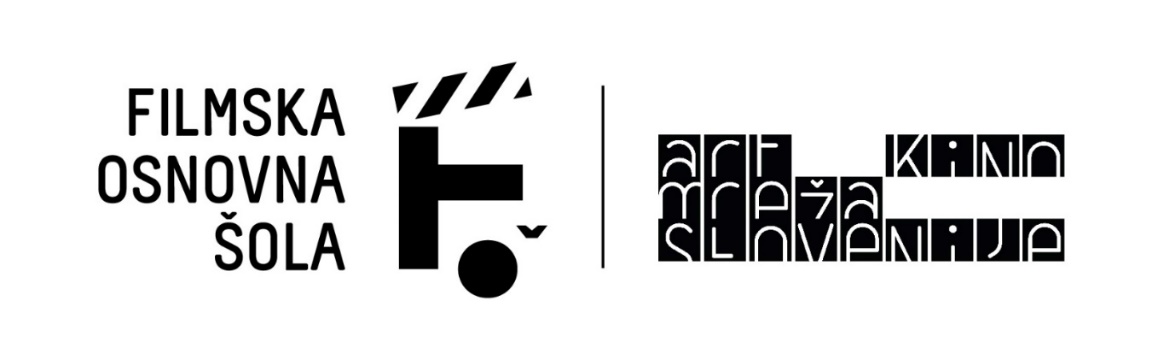 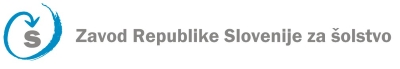 Učitelji učiteljem: izbirni predmet FVZ

Vasja Nanut (OŠ Ankaran): Kako sem zasnoval praktični del pouka?
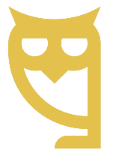 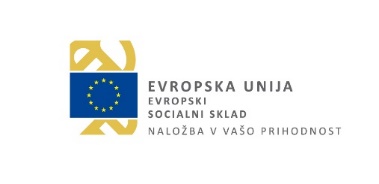 29. 6. 2020, Ljubljana
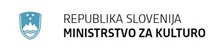 Naložbo sofinancirata Evropska unija iz Evropskega socialnega sklada in Republika Slovenija.
UČITELJI UČITELJEM:IZBIRNI PREDMET FILMSKA VZGOJA
KAKO SEM ZASNOVAL PRAKTIČNI DEL POUKA


Vasja Nanut, prof. lik. umet.
3 šoleOŠ ISTRSKEGA ODREDA GRAČIŠČEOŠ dr. ALEŠ BEBLER – PRIMOŽ, HRVATINIOŠV ANKARAN
OŠ GRAČIŠČE – 10 učencev (8 iz 7., 2 iz 9. razreda)
OŠ HRVATINI – 11 učencev (4 iz 7., 4. iz 8. in 3 iz 9. razreda)
OŠ ANKARAN – 29 učencev (22 iz 7., 5 iz 8.in 2 iz 9. razreda)
MOJ USTALJENI POSTOPEK PRI IZDELAVI ANIMIRANEGA FILMA1. OBLIKOVANJE SKUPIN2. IDEJNA ZASNOVA, SCENARIJ3. RAZDELITEV VLOG IN ZADOLŽITEV4. IZDELAVA LIKOV IN SCENOGRAFIJE5. FOTOGRAFIRANJE/ ANIMIRANJE6. PRILAGODITEV FOTOGRAFIJ IN IZDELAVA .AVI SEKVENC7. MONTAŽA8. IZDELAVA NAJAVNE IN ODJAVNE ŠPICE9. GLASBA IN ZVOKI10. KONČNA MONTAŽA
OPREMA IN PROGRAMI, KI JIH UPORABLJAMFOTOAPARAT (NIKON D40, D80, D300) IN STOJALOPROGRAM PHOTOFILTRE ZA OBDELAVO SLIK (ZMANJŠANJE, KONTRAST)PROGRAM MONKEY JAM ZA IZDELAVO .AVI SEKVENCPROGRAM OPEN SHOT EDITOR (DA VINCI RESOLVE 15)DRUGA OPREMA:OSVETLJEVALNE MIZICE ZA RISANI FILM
IZKUŠNJE, KI BI JIH RAD IZPOSTAVIL:- IDEALNA EKIPA ZA EN FILM 3 – 4 UČENCI- PRAKTIČNO DELO JE ZELO TEŽAVNO, ČE JE V SKUPINI (CEL IZBIRNI PREDMET) VEČ KOT 15 UČENCEV – NI POTREBNE KONTROLE, STVARI PRI POSAMEZNIH SKUPINAH BEŽIJO, VELIKO JE MRTVEGA ČASA (ČAKANJE)- PRIPOROČLJIVA JE ENOTNA OPREMA ZA DELO V VSEH SKUPINAH- ZELO DOBRODOŠLA JE KONTINUITETA DELA – UČENCI, KI SE S TEM UKVARJAJO VEČ LET ZAPORED- PRIPOROČAM DALJŠA SREČANJA, KJER JE TO MOGOČE (VSAJ 3 DO 4 URE)